Soal-Soal
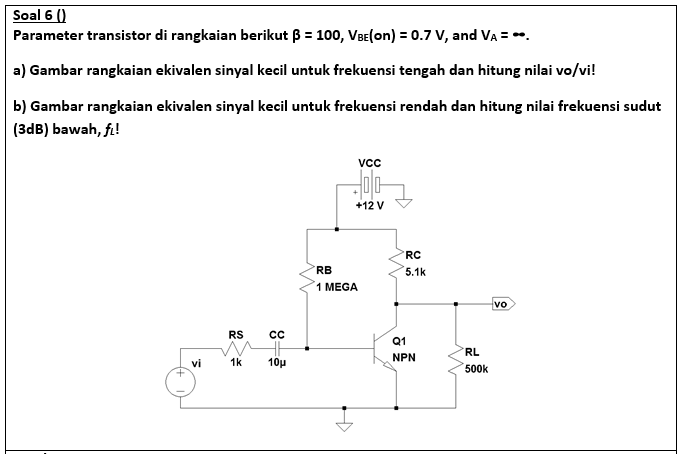 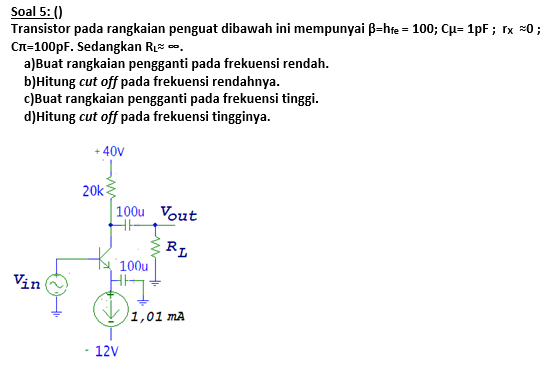 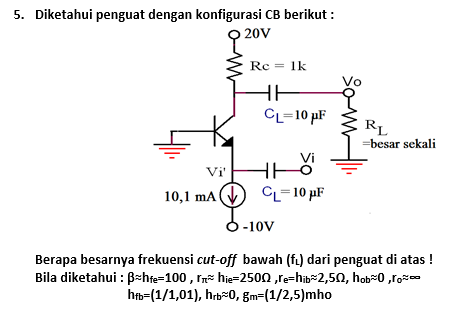 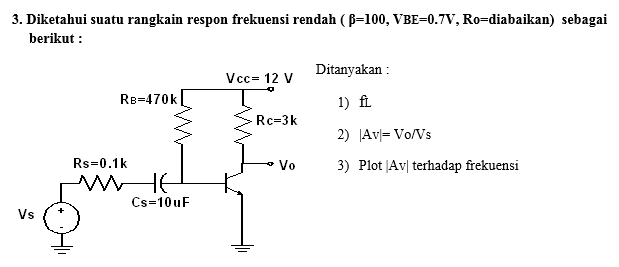 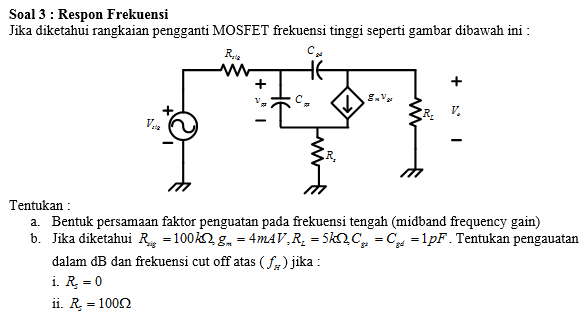 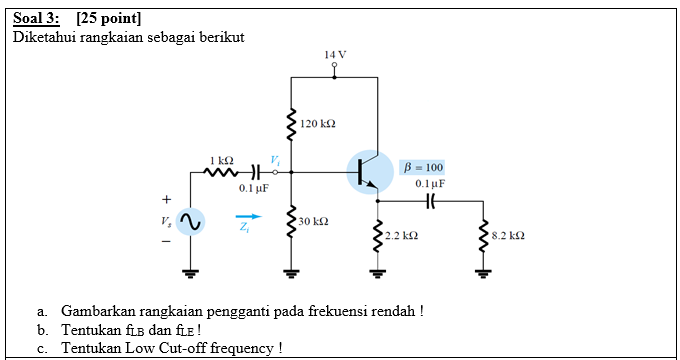 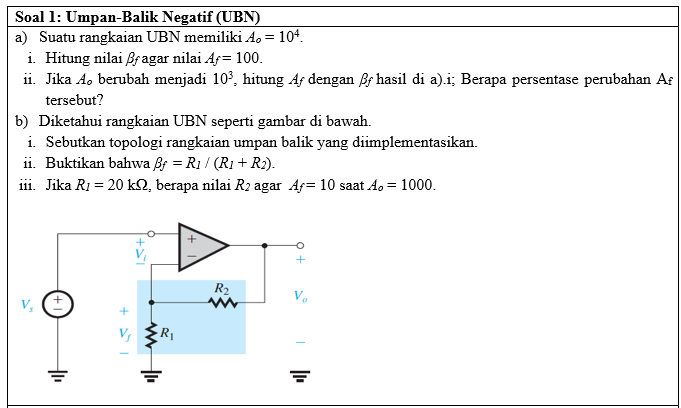 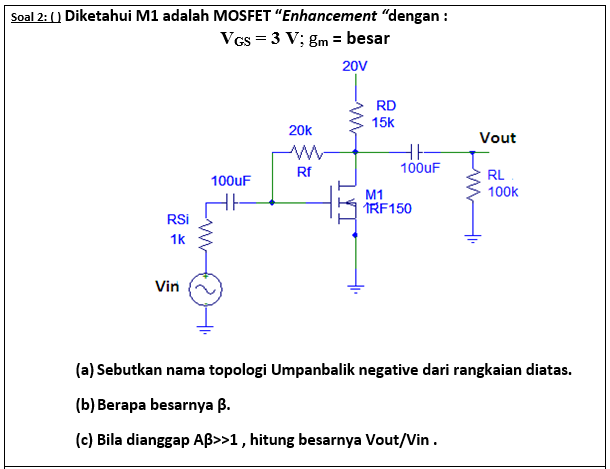 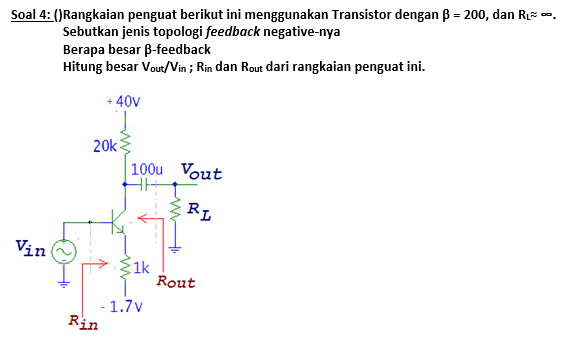 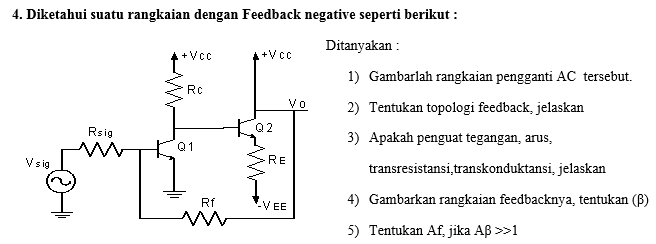 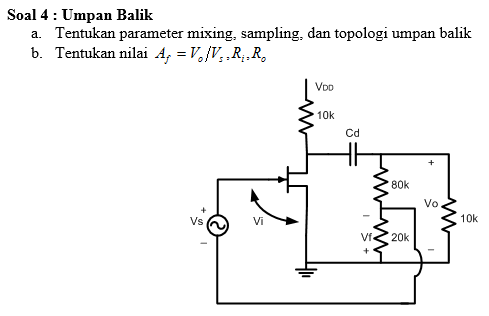 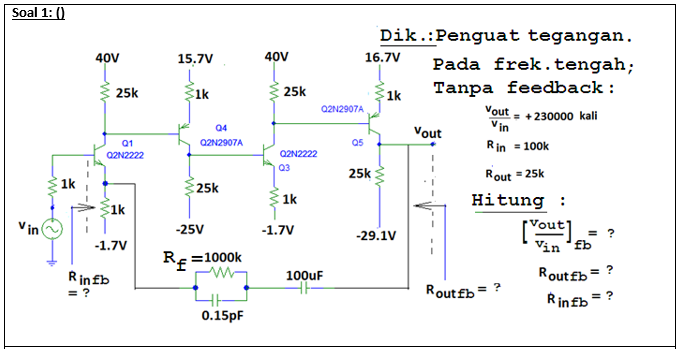 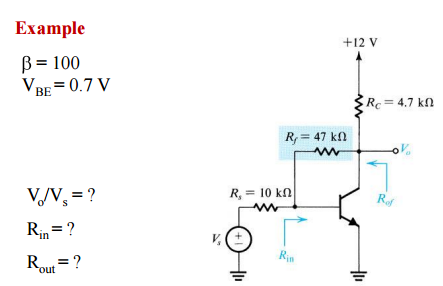 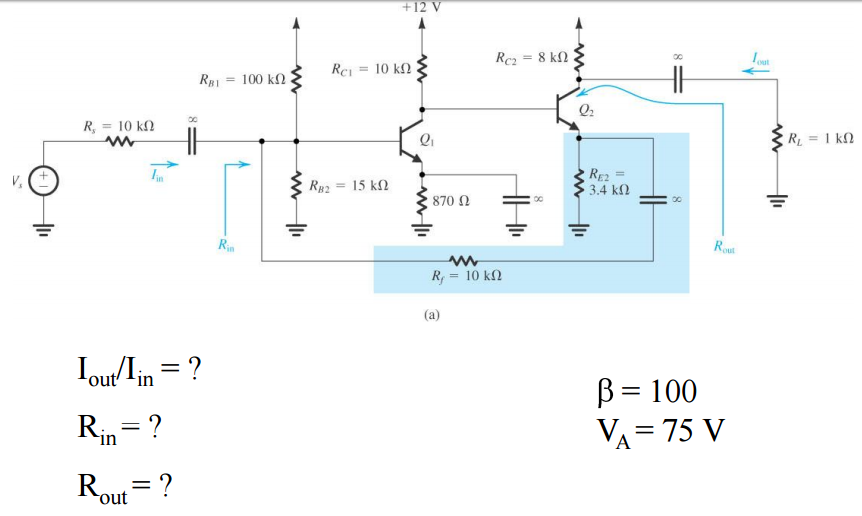 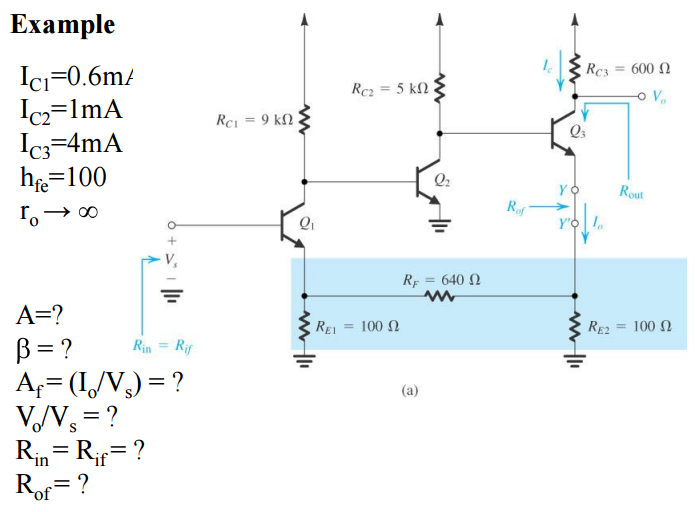